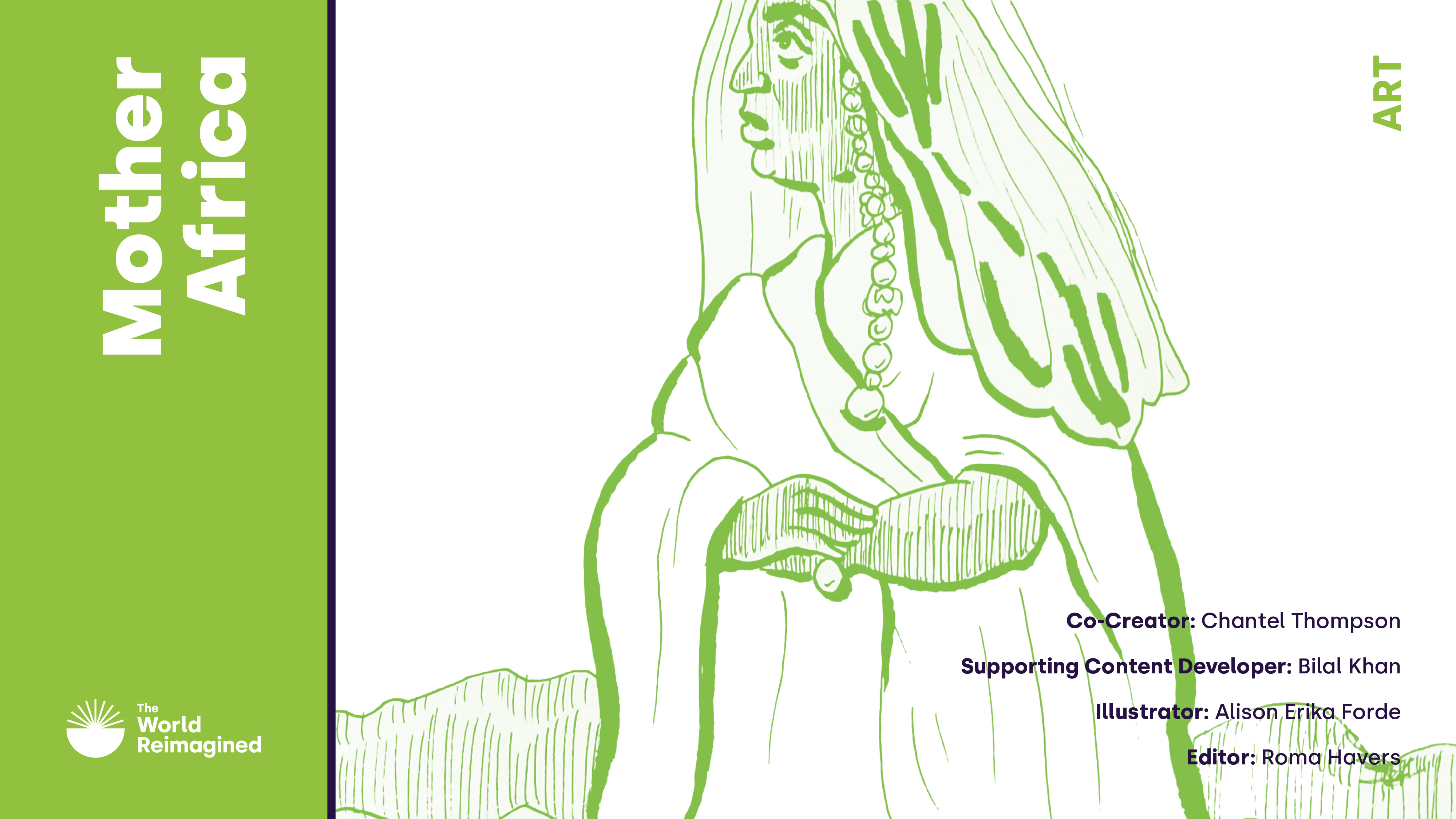 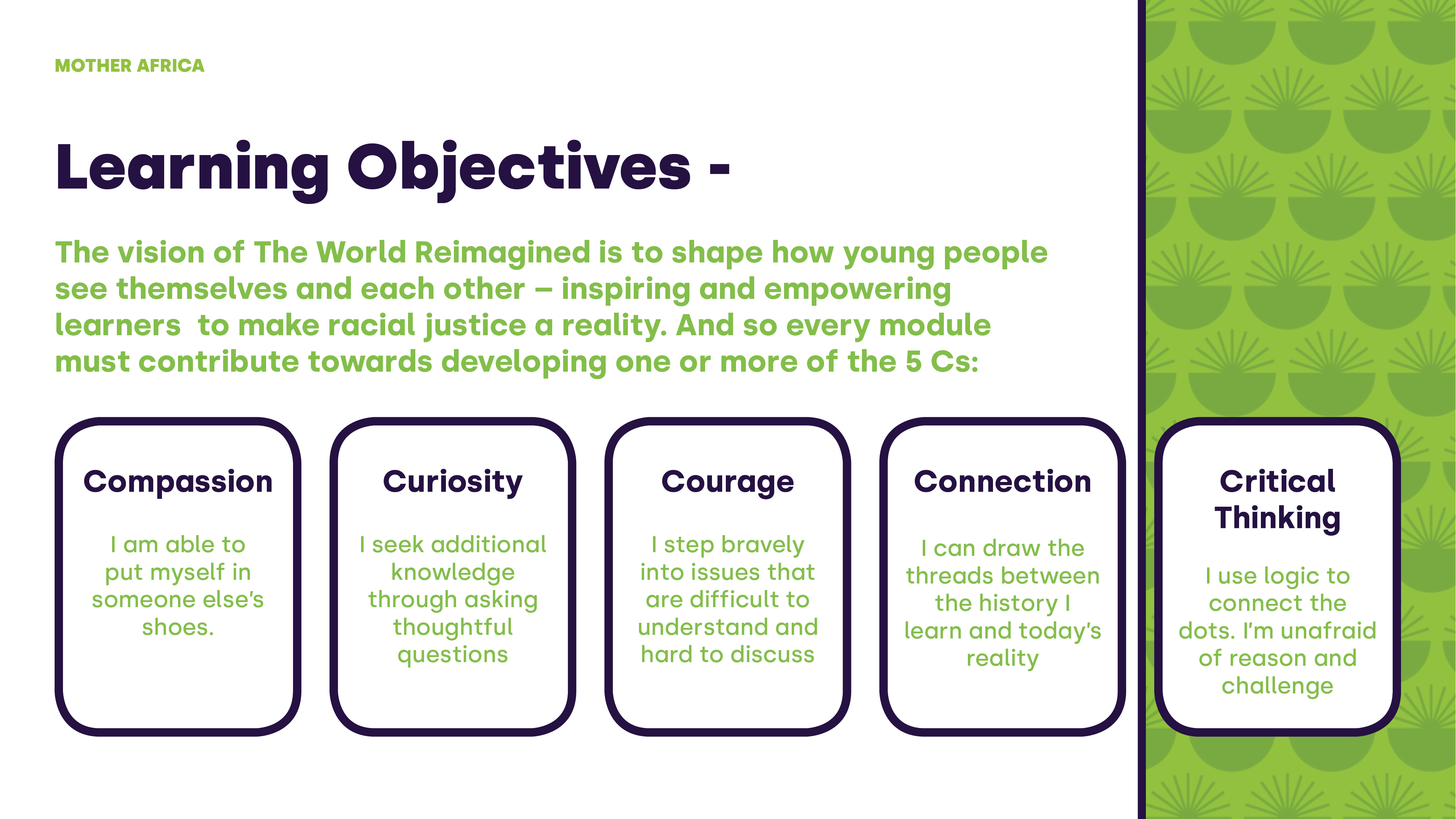 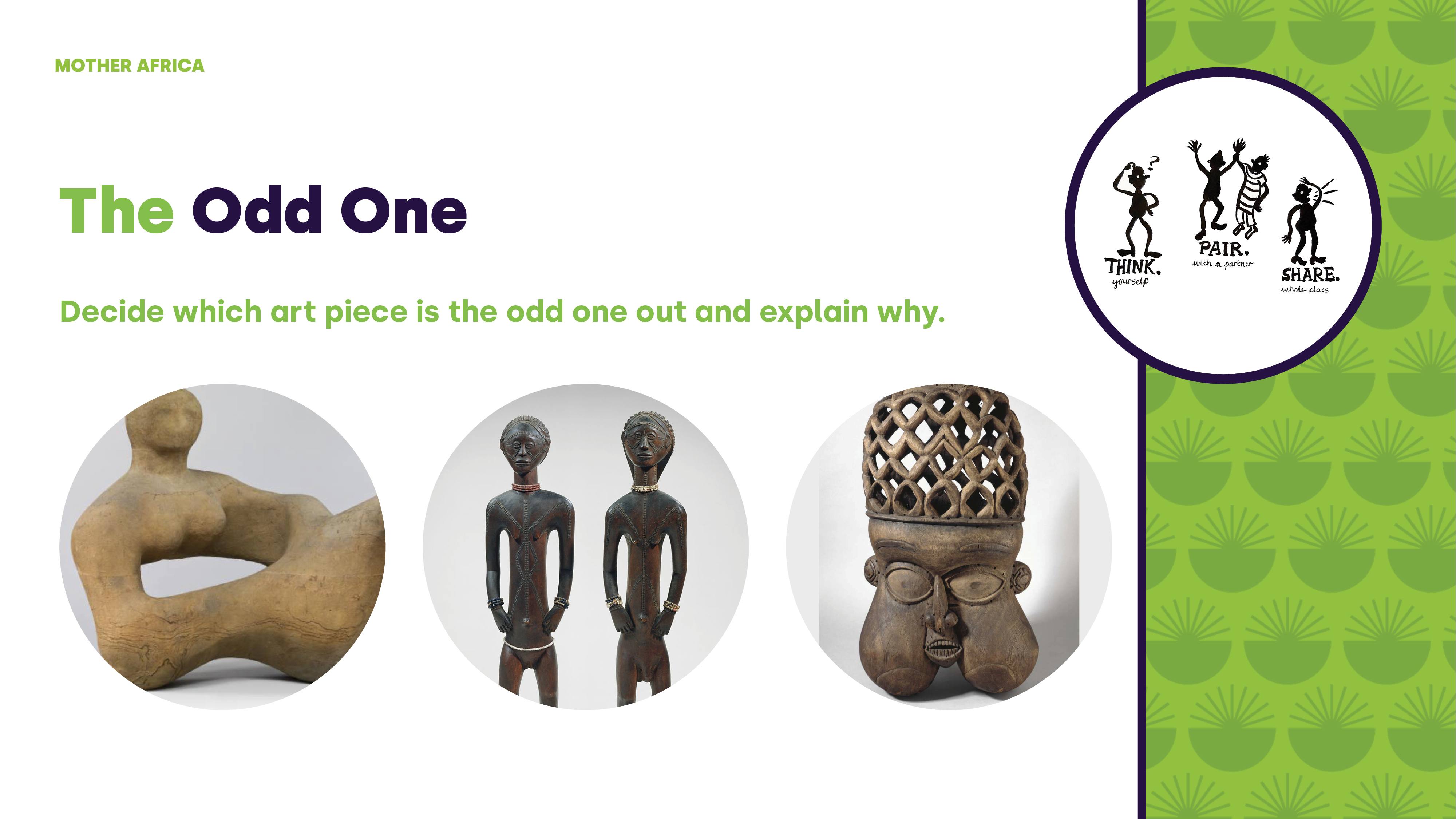 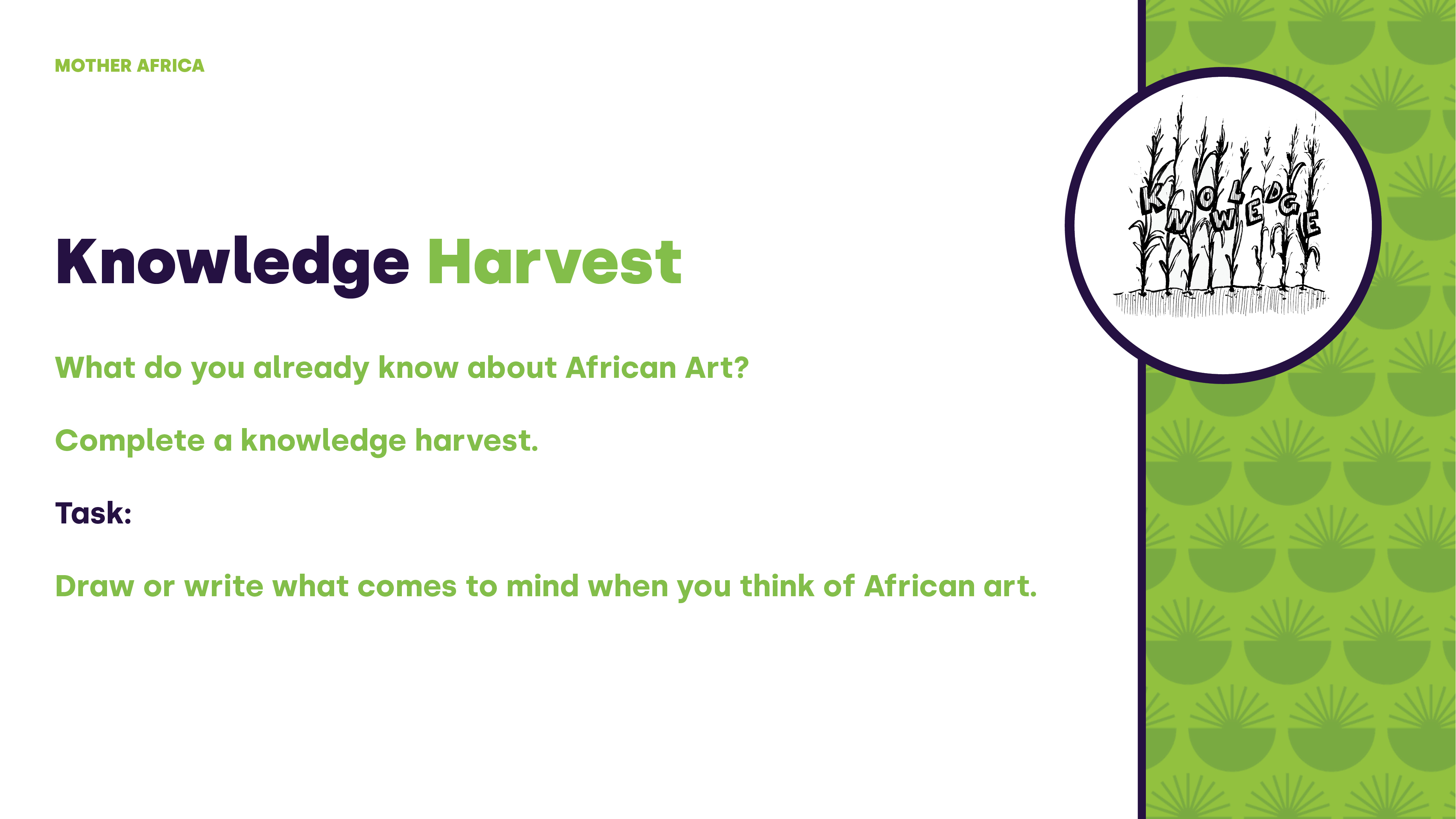 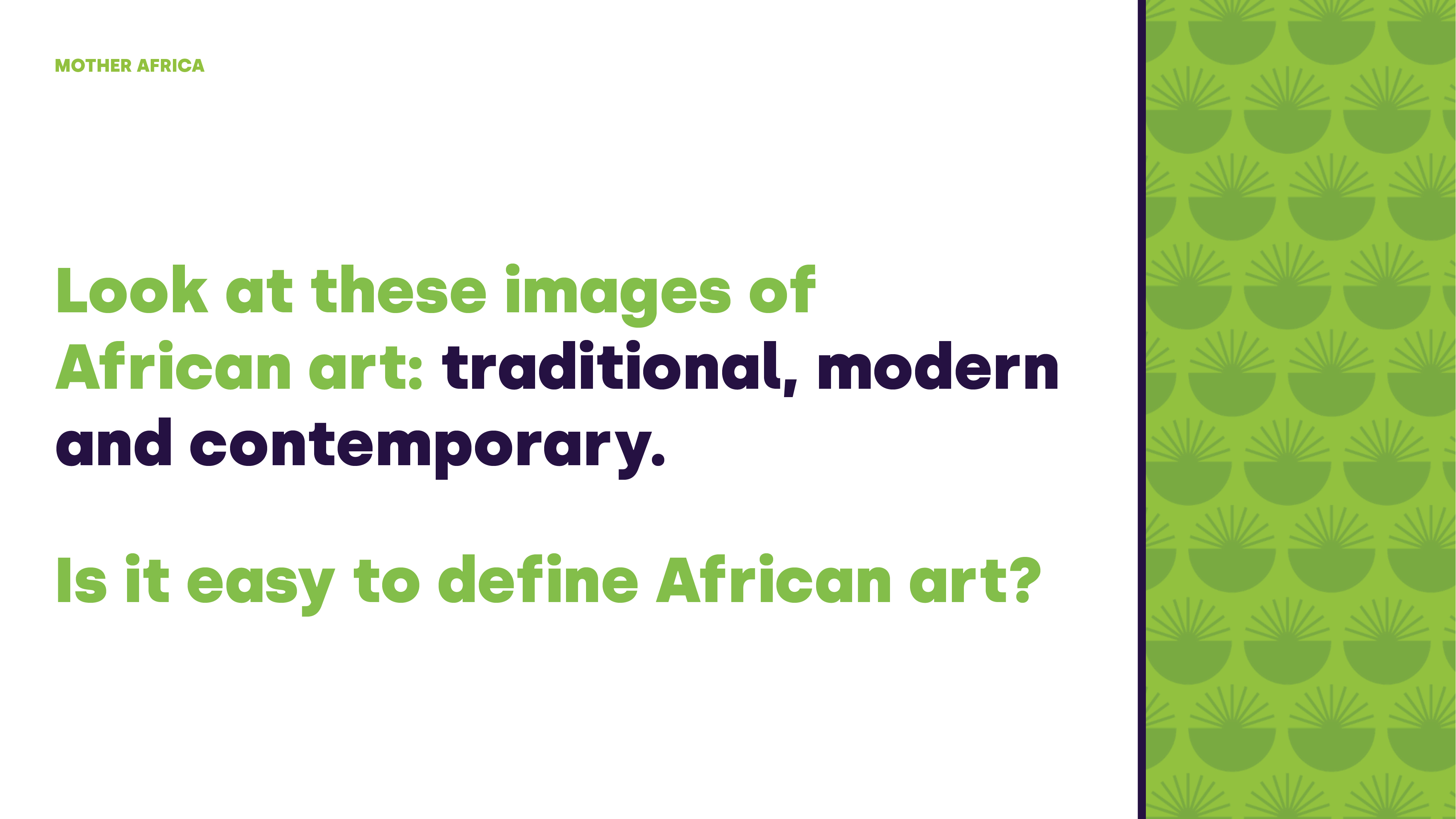 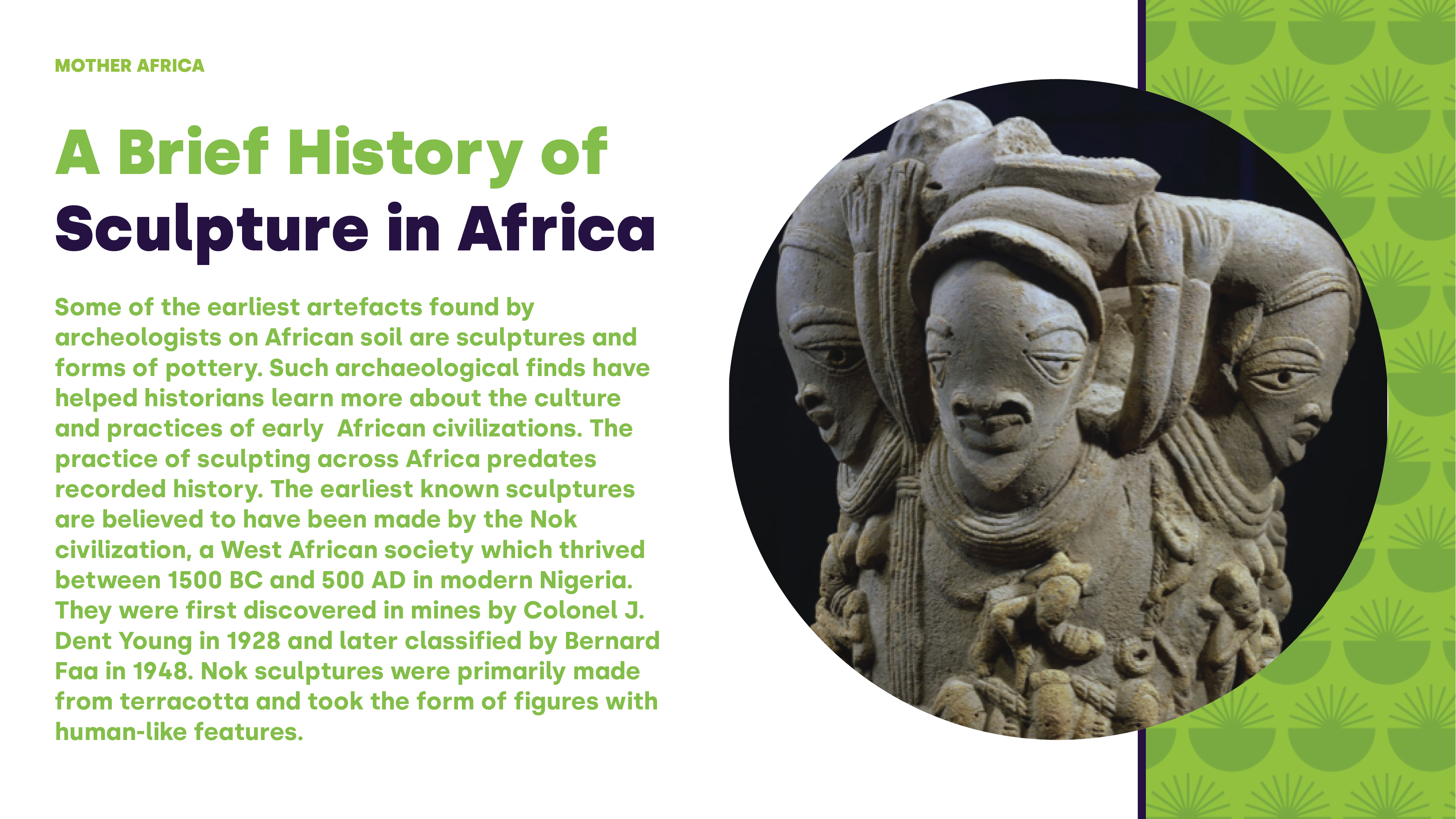 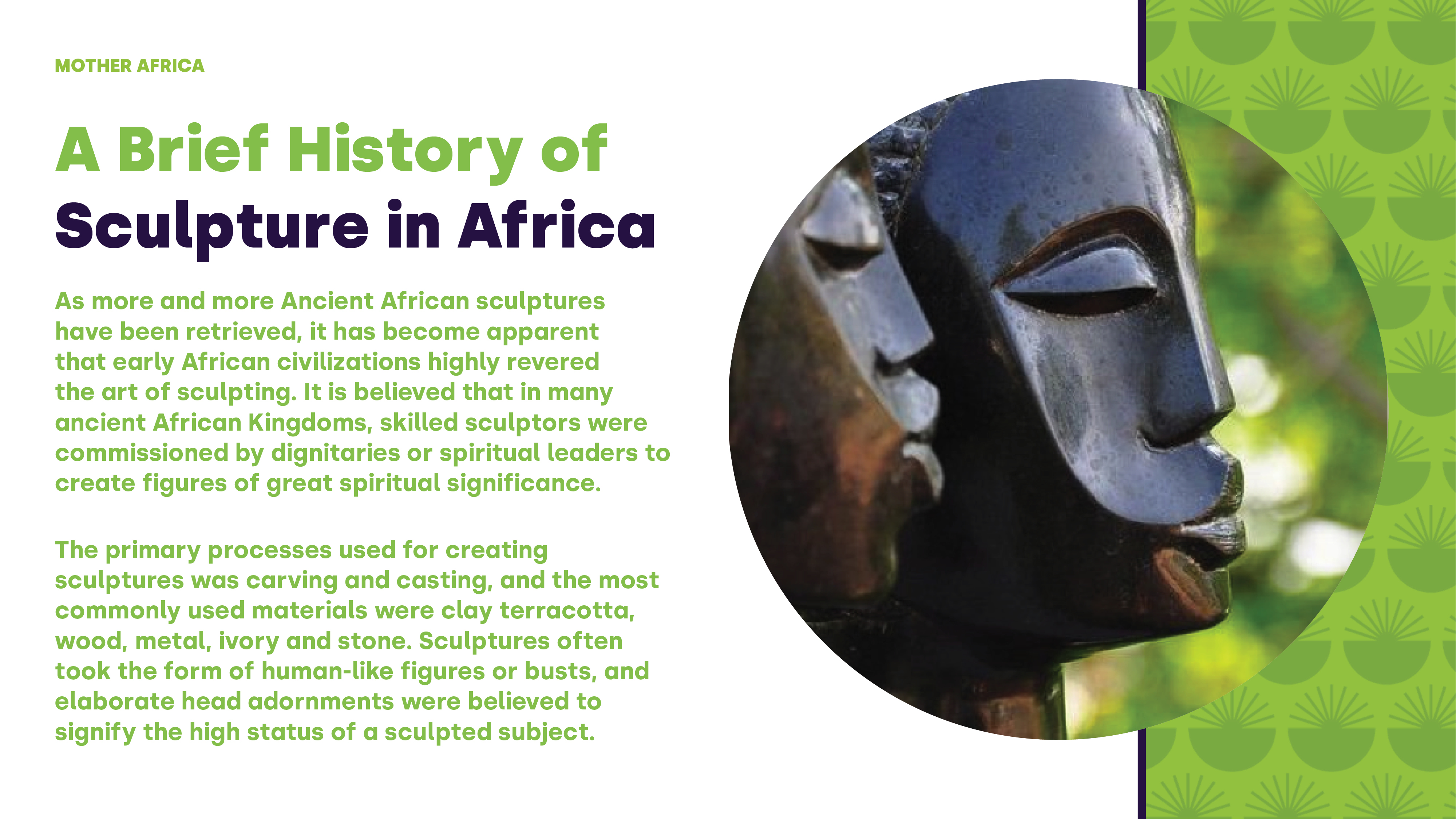 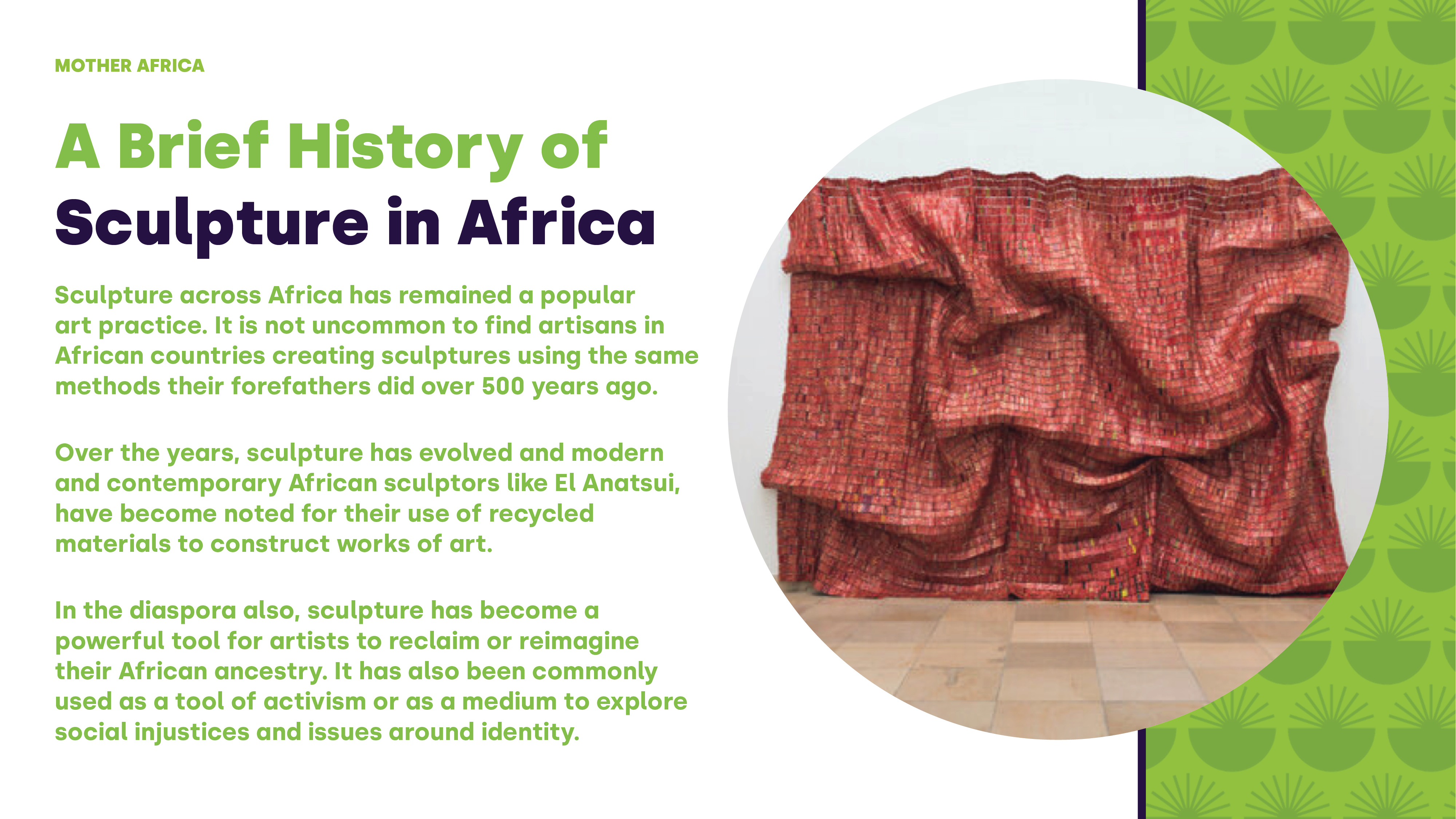 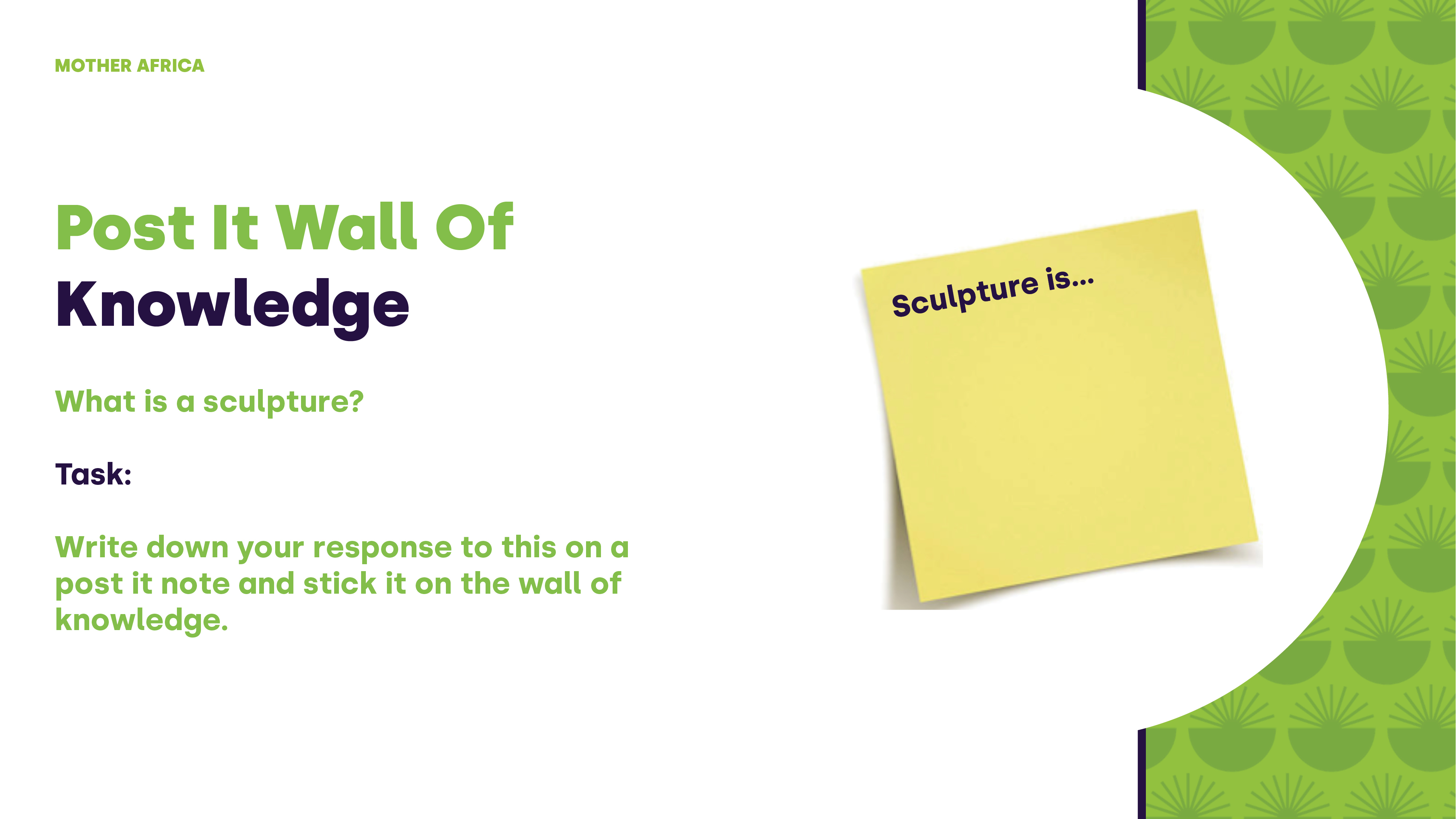 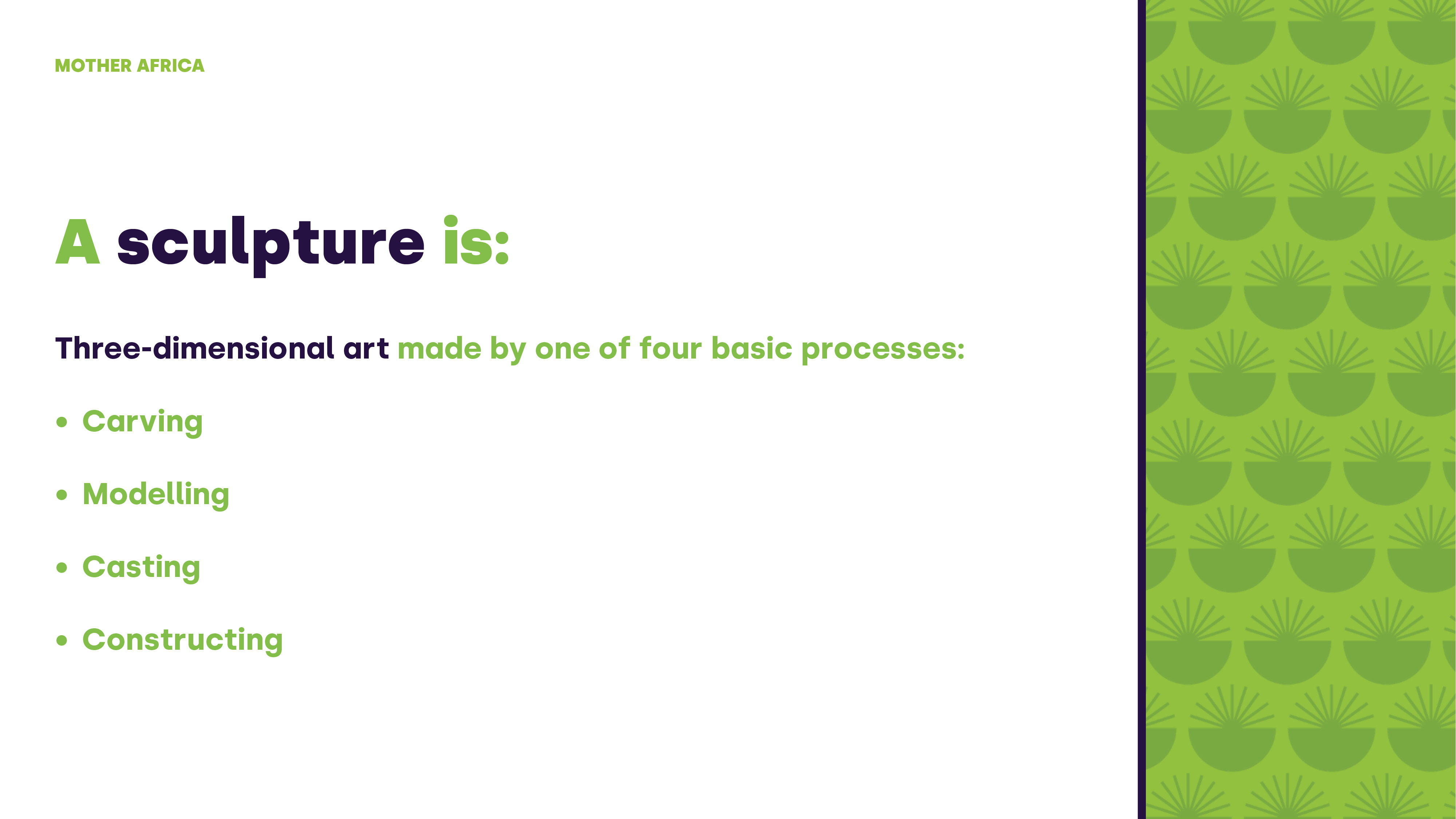 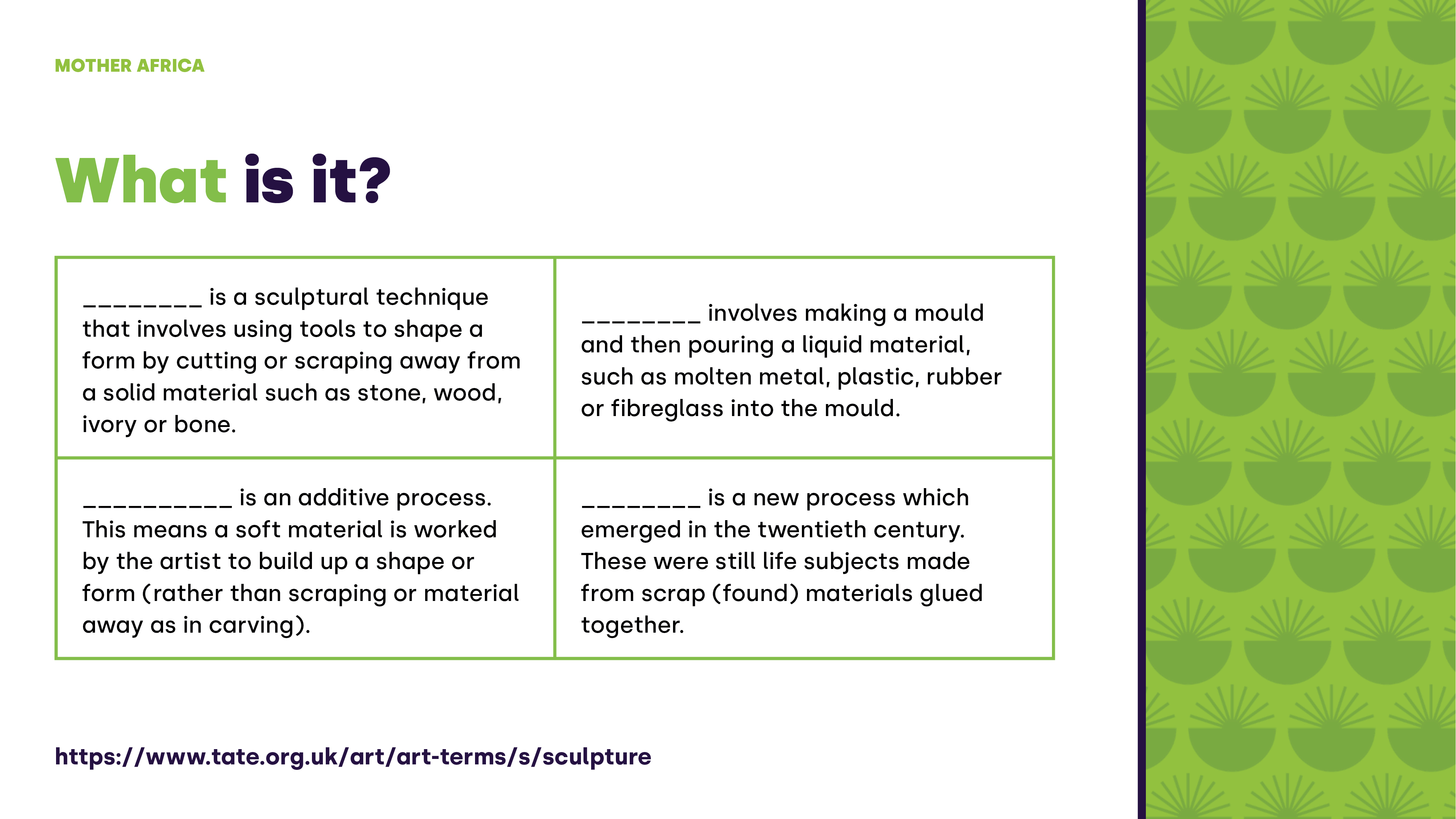 INSERT
INSERT
INSERT
INSERT
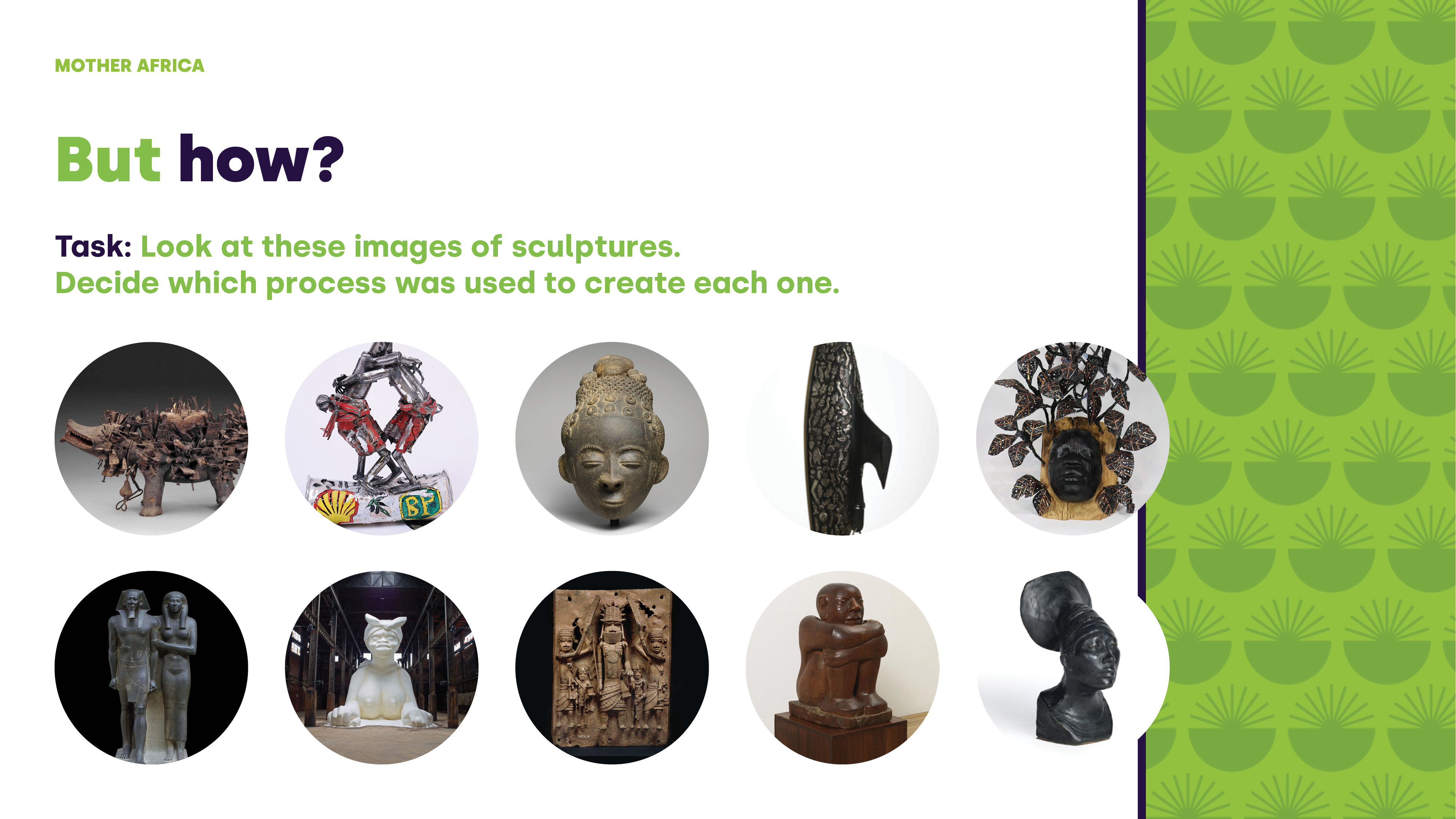 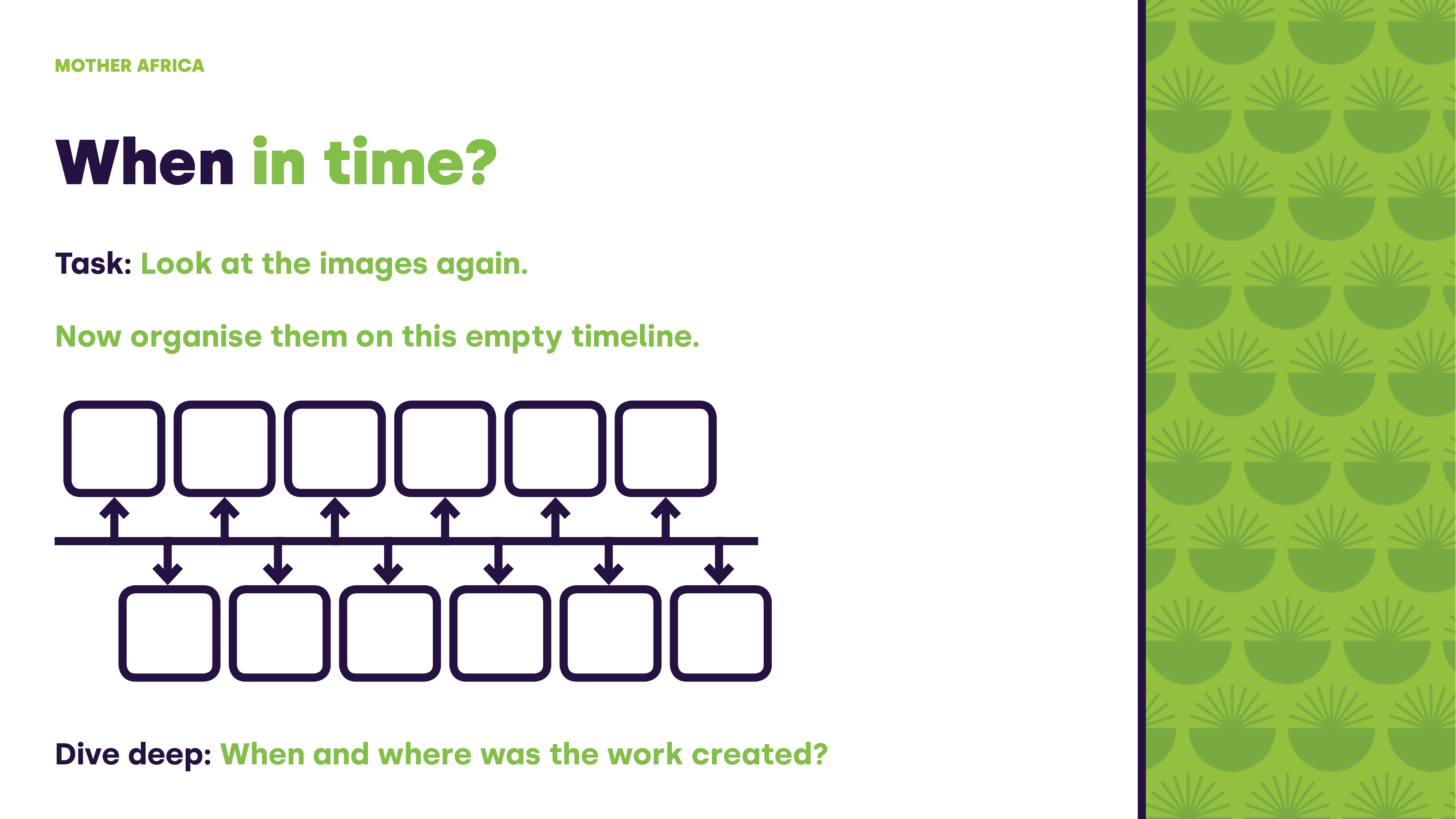 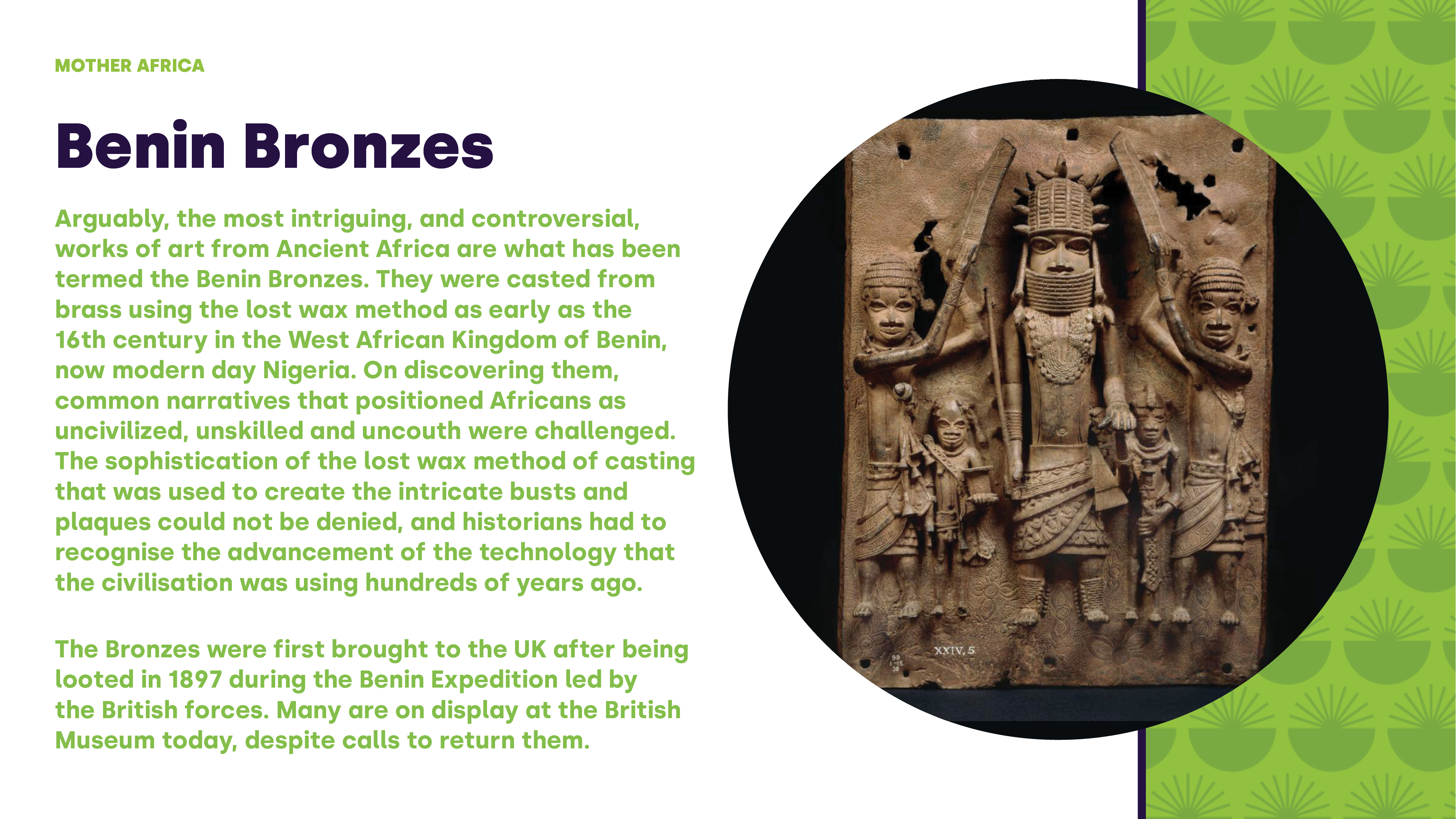 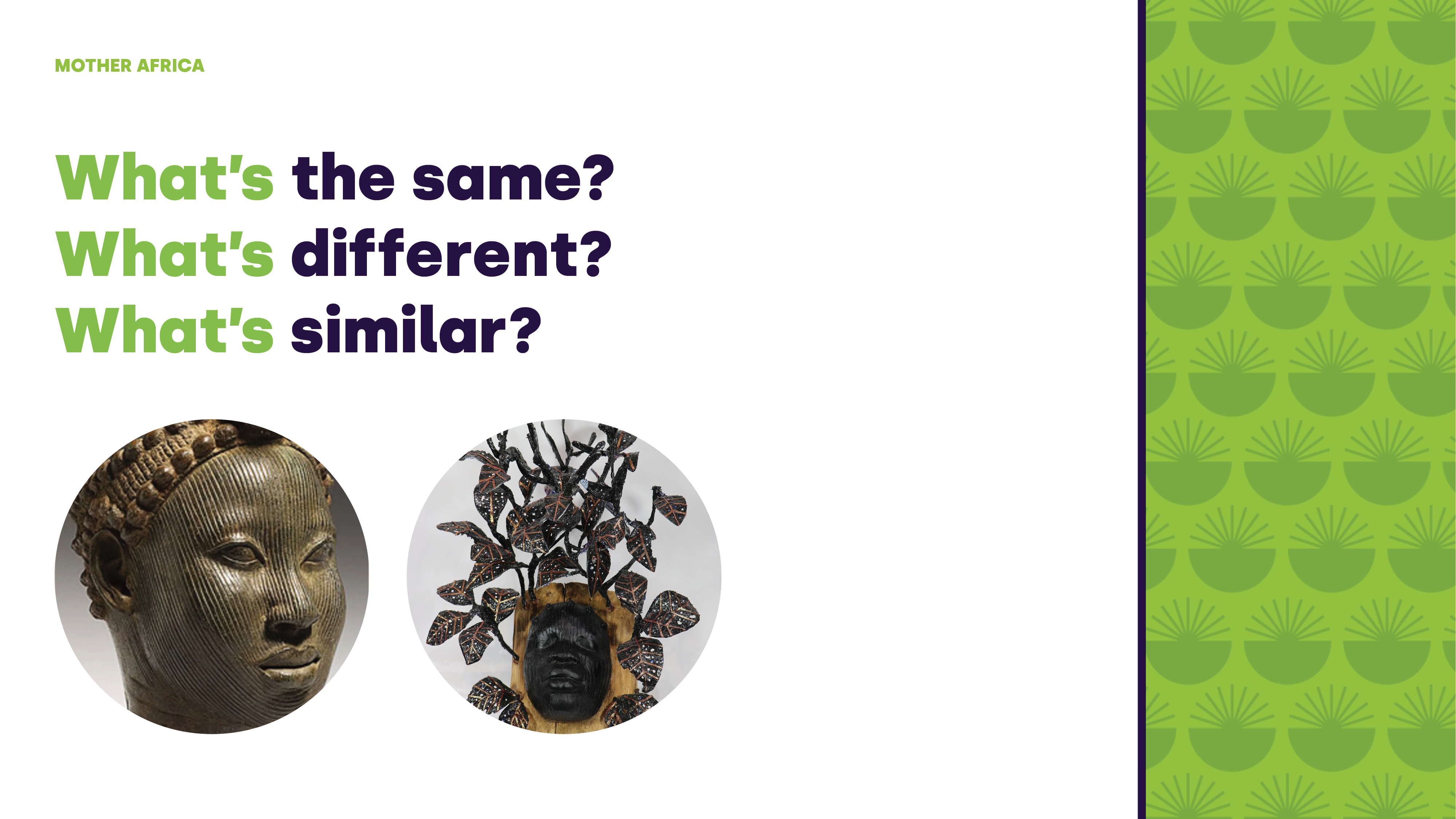 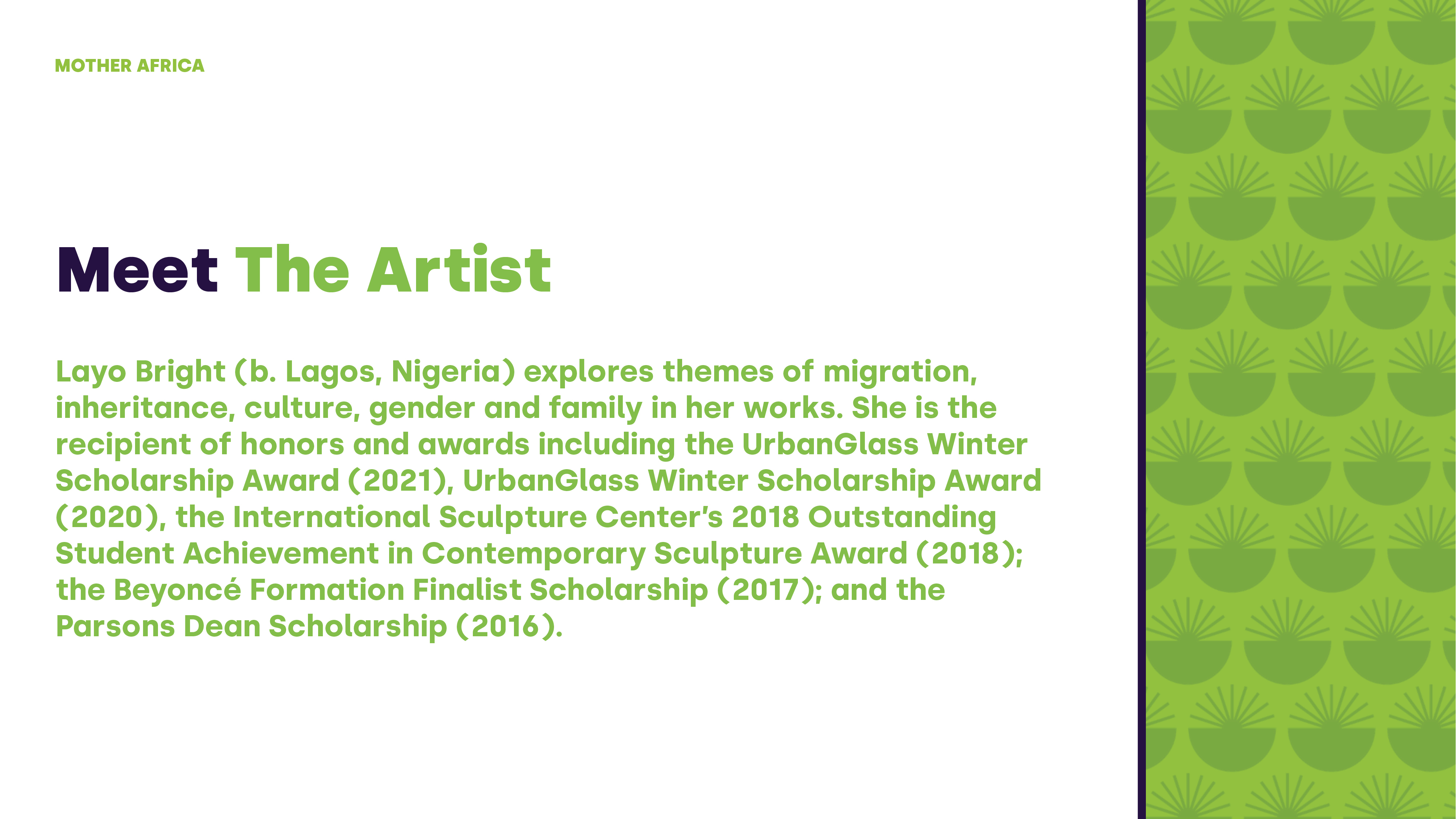 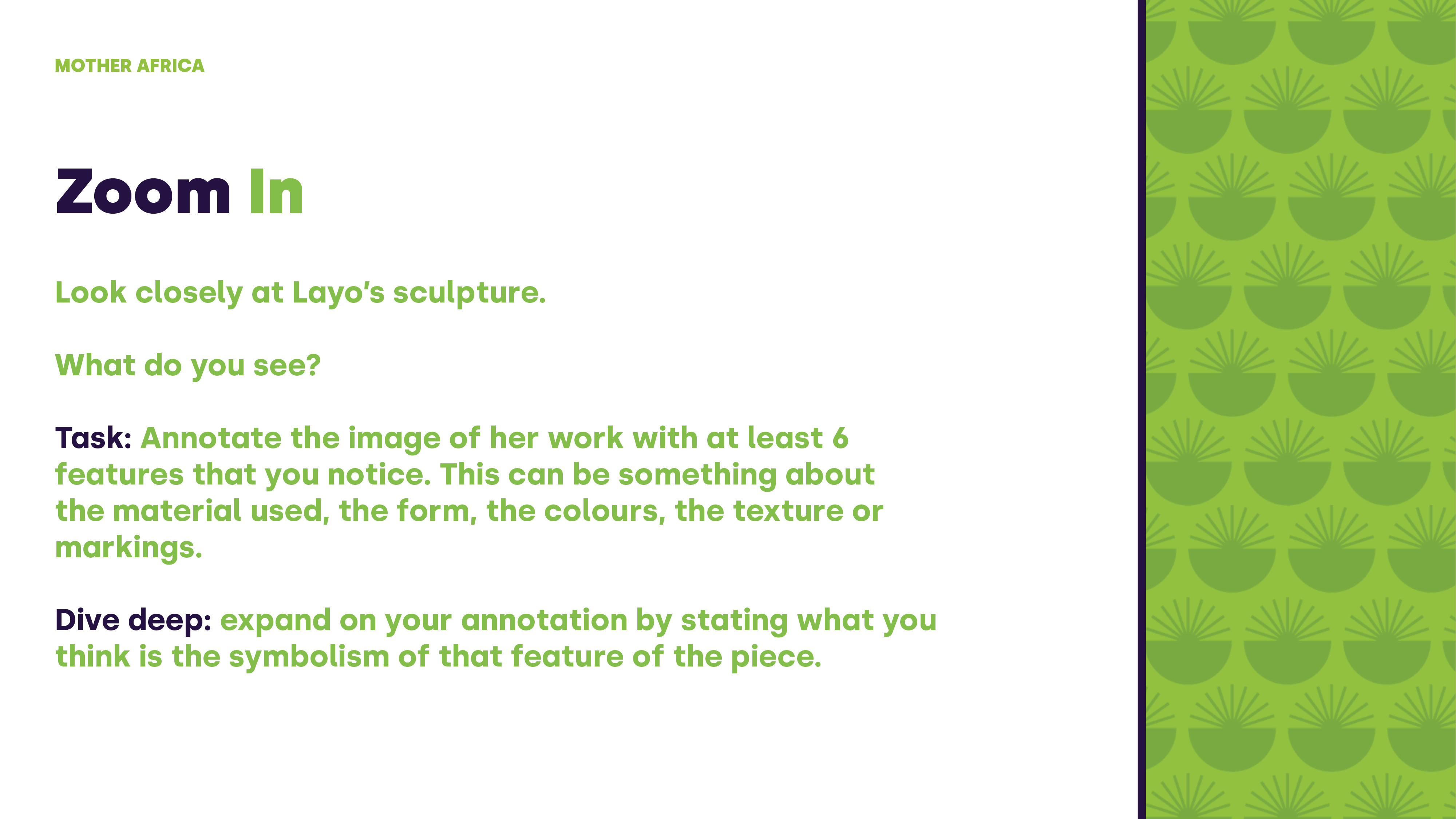 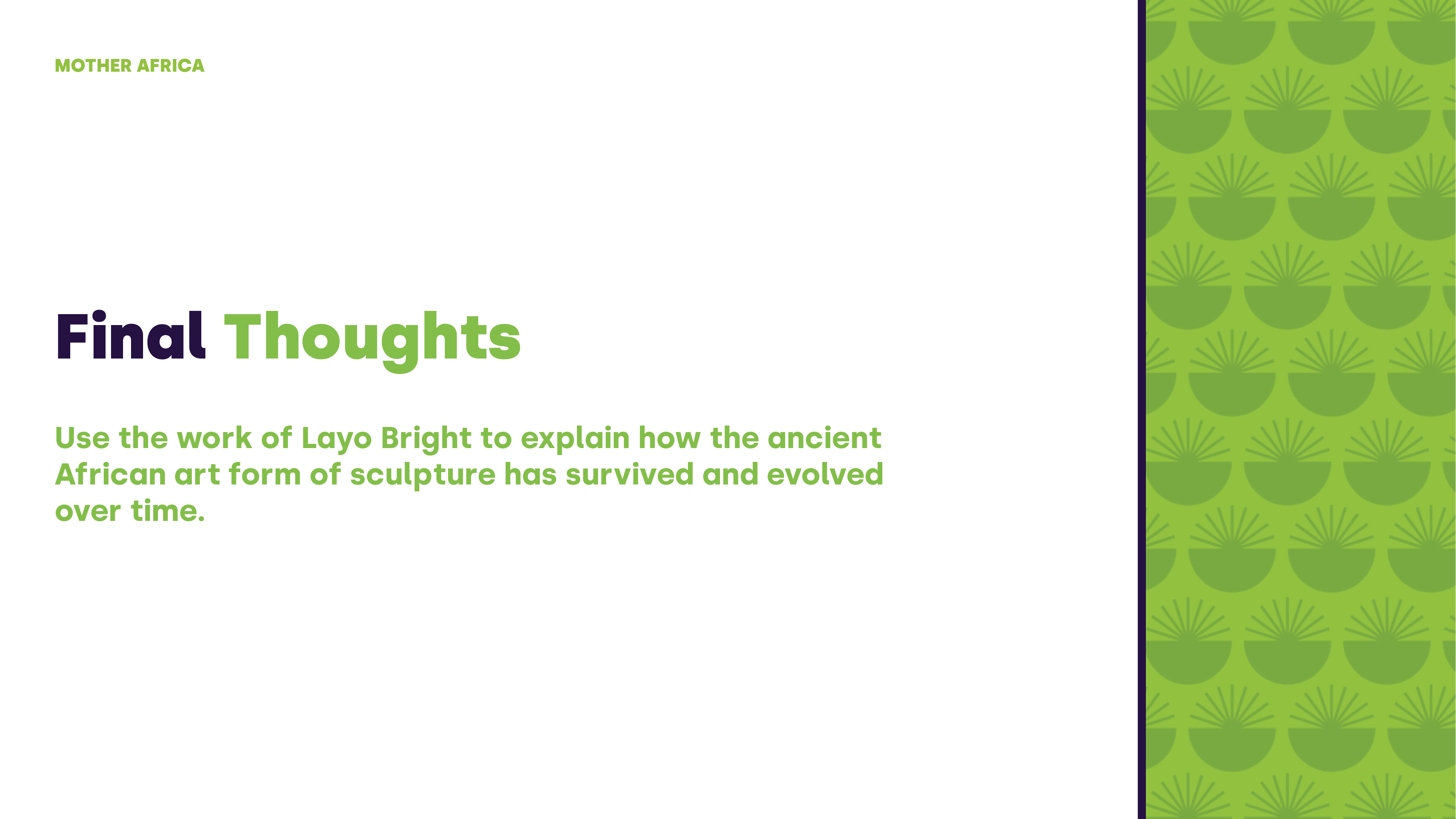 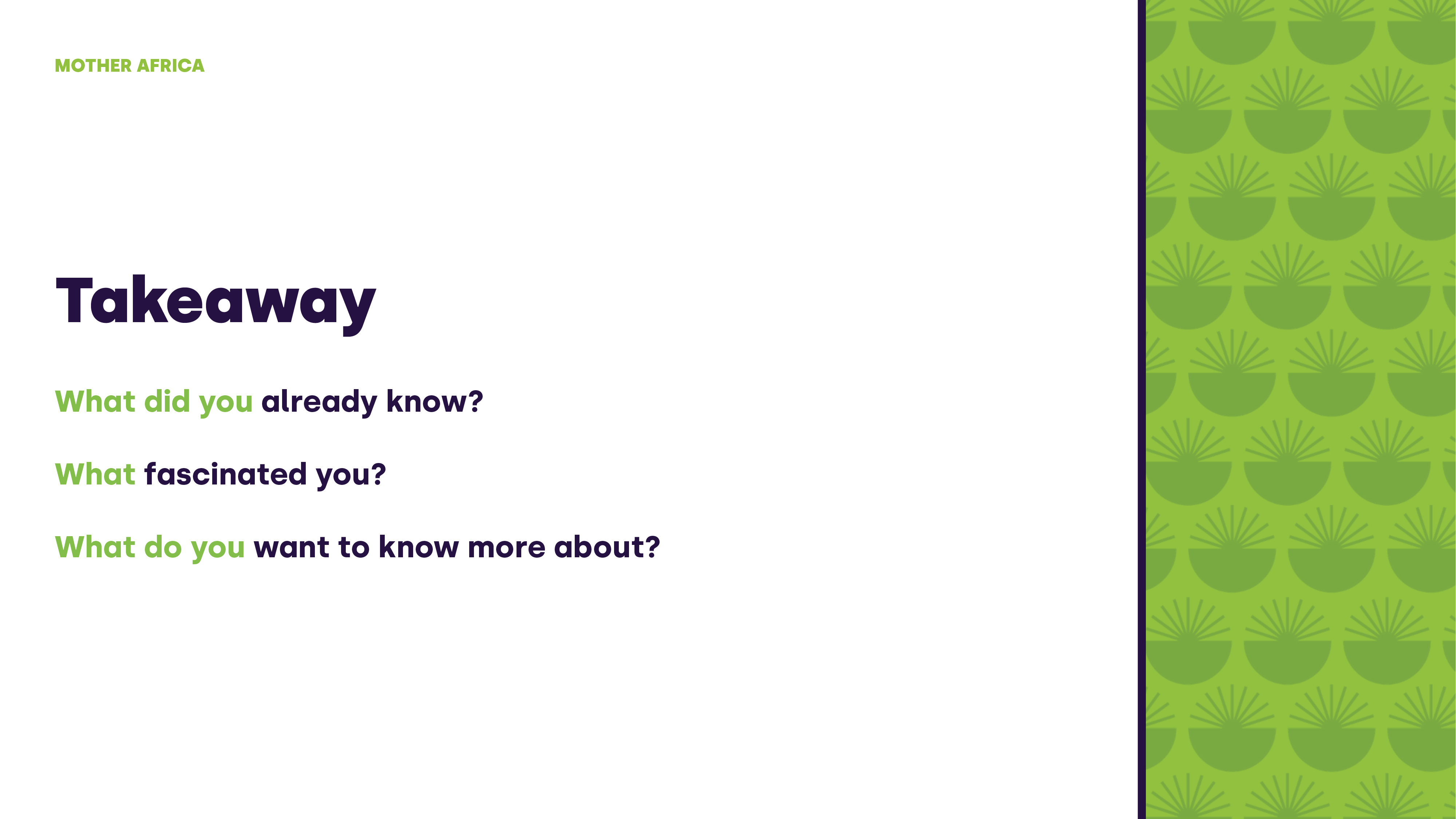 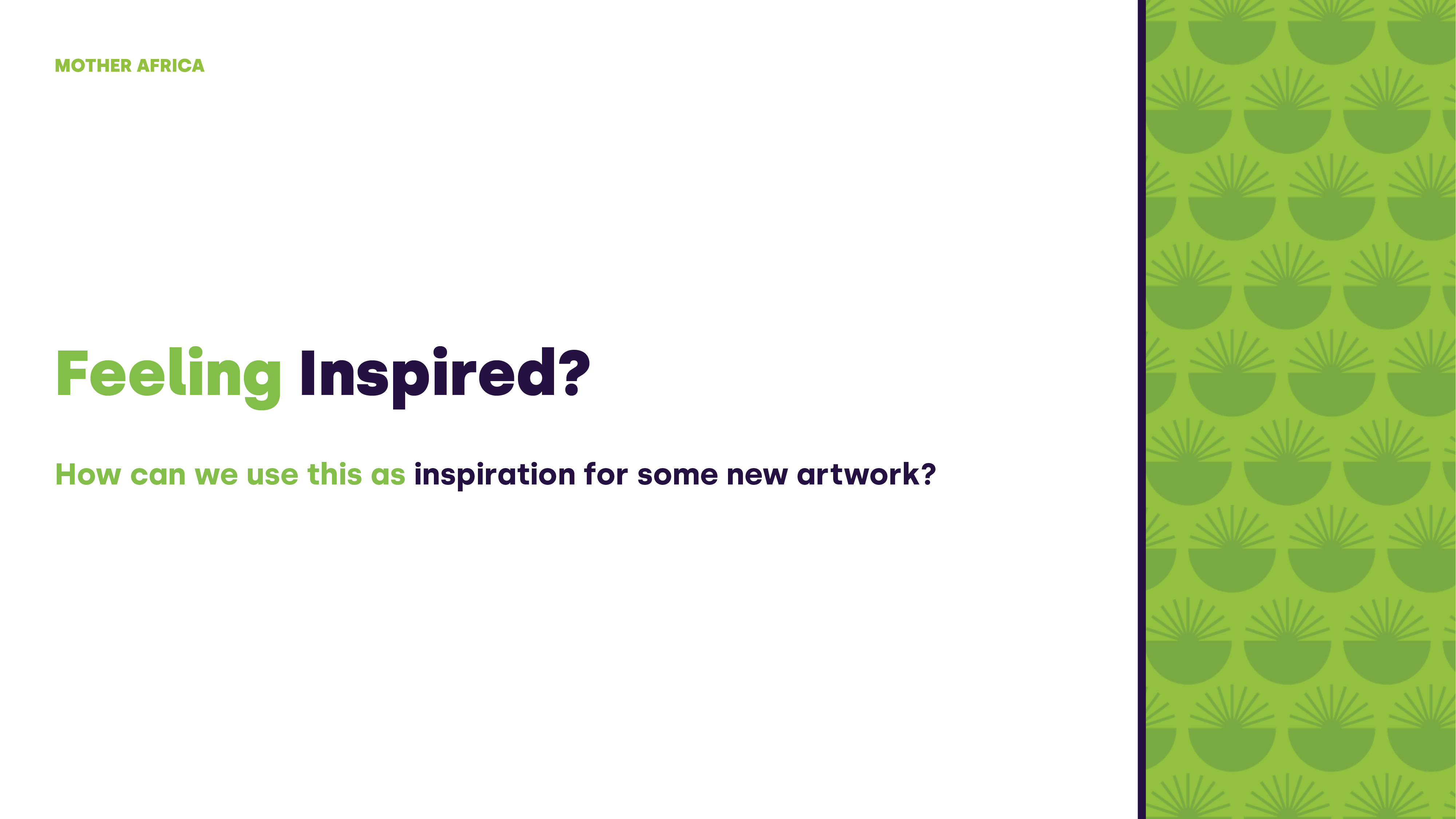 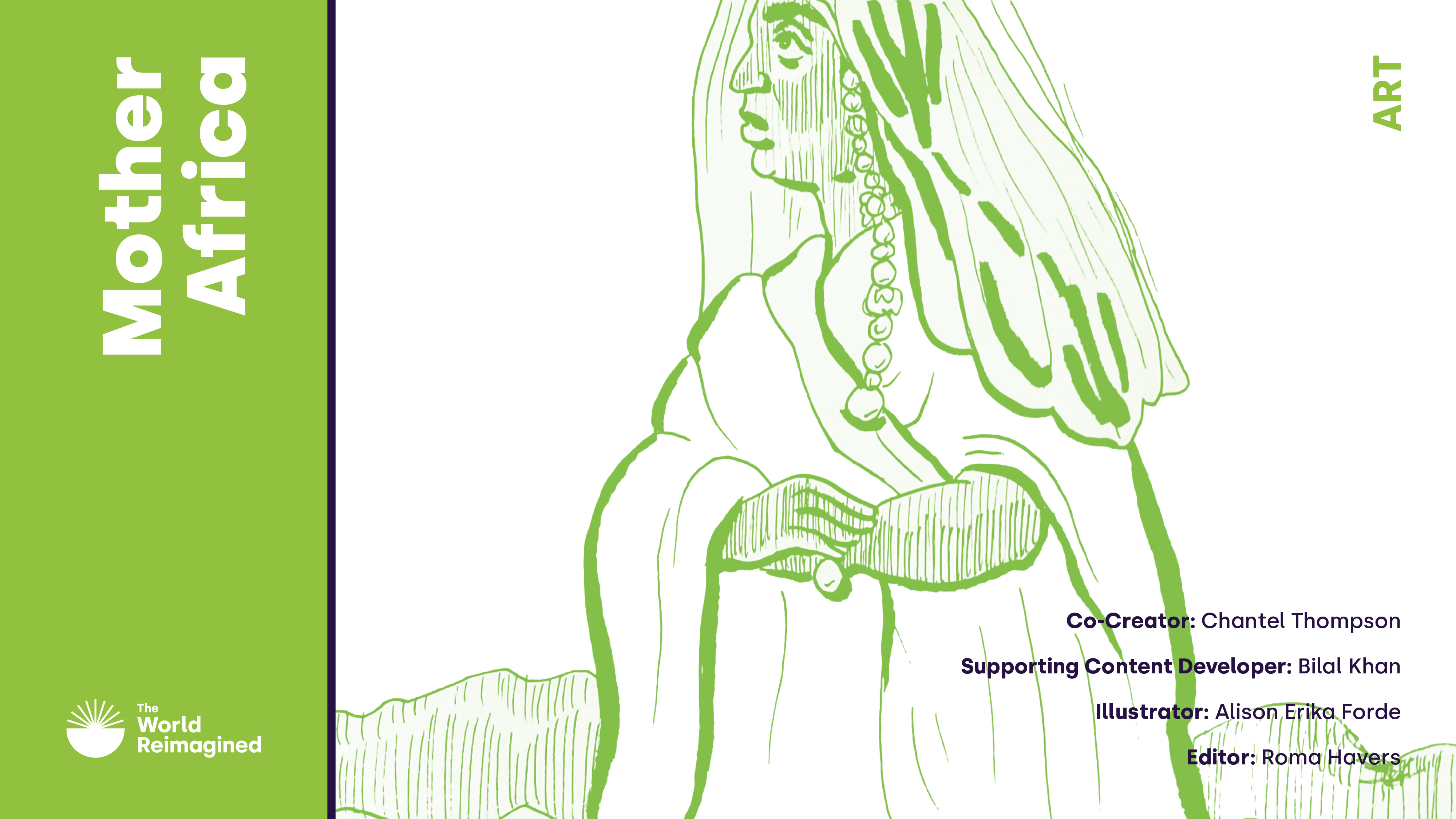